静岡シチズンカレッジこ・こ・に　専門課程
ひきこもりサポーター養成講座
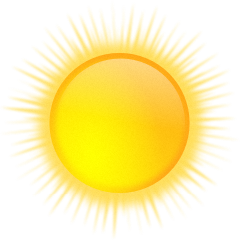 静岡市は、ひきこもり専門の相談窓口として、　静岡市ひきこもり地域支援センター「DanDanしずおか」を開設し、ご本人やそのご家族の相談をお受けしています。近年、大きな社会問題であるひきこもりですが、そのきっかけや状況は様々で、多くは自信が持てなかったり、社会参加へのきっかけが持てずに悩んでいたりします。また、本人の回復や立ち直りのために、そのご家族も悩みを抱えながら、苦労されています。
　この度、ひきこもりへの理解を深めるための「ひきこもりサポーター養成講座」（全6回）を開催します。ひきこもりに悩む方やそのご家族を支援するため、ぜひこの機会に、ひきこもりとはどんなことなのか？どのように関わればいいのか？などを学び、ひきこもりに悩む人の力になりませんか！
【開催講座（全６回）】
※各会場へは公共交通機関をご利用ください。
〈共通事項〉
原則、静岡市内に在住、または通勤・通学されている方
１　対象者
２　人　数
15人（書類選考あり）
無料
３　参加費
本講座は「静岡シチズンカレッジこ・こ・に」専門課程です。本講座の「こ・こ・にポイント」は★ ★ （２ポイント）です。
４　その他
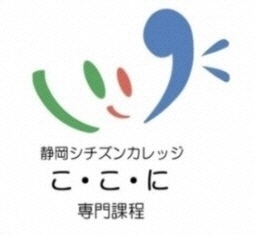 「静岡シチズンカレッジ こ・こ・に」とは
市民と行政との協働によるまちづくりを担うシチズンシップに富んだ人材の養成を目指す仕組です。地域リーダーや社会事業家を養成する総合課程と、福祉や環境などの分野別に人材を養成する専門課程を設定しています。
静岡シチズンカレッジ こ・こ・に
検索
詳しくは
主　　　　催：静岡市ひきこもり地域支援センターDanDanしずおか
お問合わせ先　子ども未来局 青少年育成課 子ども若者相談センター　TEL  054-221-1314
ひきこもりサポーター養成講座申込書（全６回）
【申込締切】　 令和５年７月５日（水）【申込方法】　 上記の申込書に必要事項をご記入のうえ、下記のいずれかの方法で　                    お申し込みください。※（７月５日（水）必着）①FAXの場合：FAX 054-260-7470　　　　　　　　　　②郵送の場合：〒422-8074　　　　　　　　　　　 静岡市駿河区南八幡町３番１号　　　　　　　　 　　静岡市立南部図書館２階　　静岡市ひきこもり地域支援センター③持参の場合：上記住所に直接持参。　　　　　　　　　　（火～土曜日9：00～17：00※ただし、祝日は除く。）　　　　　　　　　ご記入いただいた個人情報は、本講座及び「静岡シチズンカレッジこ・こ・に」に関する受講申込みの受付、選考結果の通知、講座の 運営、市の事業への協力依頼、追跡調査アンケートの送付等に使用させていただきます。本申込書の提出をもって上記に同意を得たものとします。
静岡市子ども未来局 青少年育成課 子ども若者相談センター
　静岡市ひきこもり地域支援センター　ＤａｎＤａｎしずおか 
　 ひきこもりの専門相談窓口として、静岡市が平成27年4月1日に開設。相談を中心とした
　支援メニューを用意しています。また、関係機関等とも連携を図りながら、相談者とともに一歩
　ずつ「だんだん」と社会参加に向けての糸口を探ります。
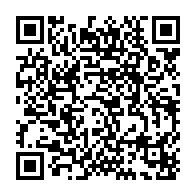